NHIỆT LIỆT CHÀO MỪNG 
CÁC THẦY CÔ GIÁO 
VỀ DỰ GIỜ THĂM LỚP
Giáo viên:
Lớp:
KHỞI ĐỘNG
HỘP QUÀ BÍ ẨN
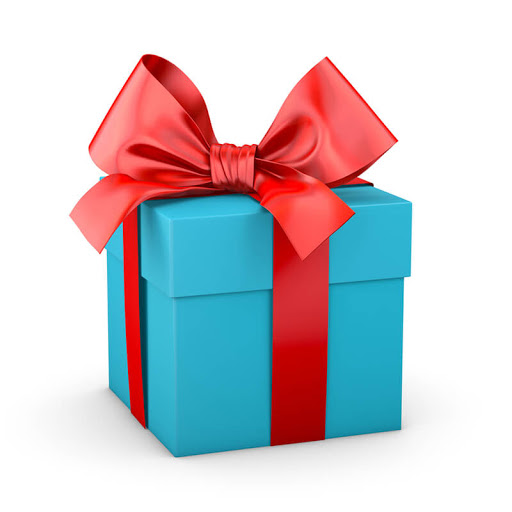 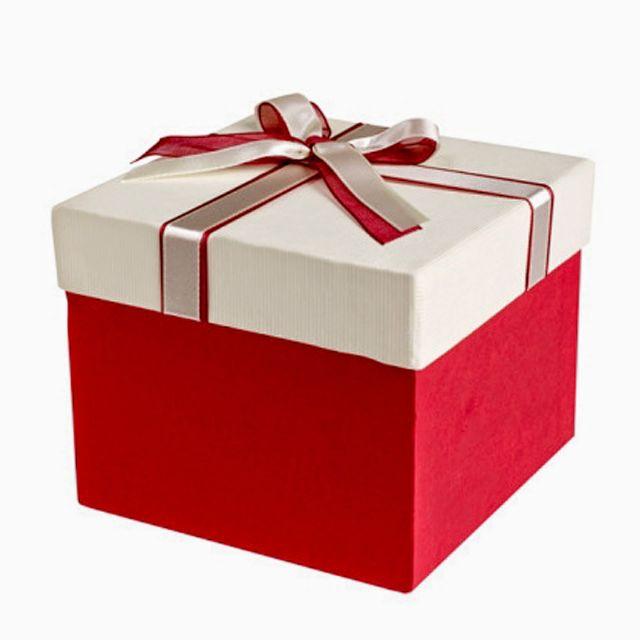 CÂU HỎI SỐ 1
- Nêu thứ tự thực hiện phép tính 
đối với biểu thức có dấu ngoặc?
- Thực hiện phép tính:
                    27.8 – 6: 3
CÂU HỎI SỐ 2
Nêu thứ tự thực hiện phép tính 
đối với biểu thức không có dấu ngoặc?
- Thực hiện phép tính:
32 – 6.( 8 – 23) + 18
‹#›
BÀI 6THỨ TỰ THỰC HIỆN PHÉP TÍNH (TIẾT 2)
Dạng 1: Tính giá trị biểu thức
Biểu thức không có dấu ngoặc
Bài 1: Tính giá trị biểu thức
a) 108 - 19 + 2991
b) 625:25.144
=  25.144
=  89 + 2991
= 2850
=  3080
Dạng 1: Tính giá trị biểu thức
Biểu thức không có dấu ngoặc
Bài 2 : Chỉ ra lỗi sai khi thực hiện các phép tính sau:
b) 36 - 12 : 4 . 3 + 17
a) 143 - 12 . 5
= 36 - 12 : 12 + 17
= 131.15
= 36 - 1 + 17
= 1965
= 35 + 17
Phải
Trái
= 52
Dạng 1: Tính giá trị biểu thức
Biểu thức không có dấu ngoặc
Bài 2 : Sửa lại
b) 36 - 12 : 4 . 3 + 17
a) 143 - 12 . 5
= 36 – 3.3 + 17
= 143 - 60
= 36 - 9 + 17
= 83
= 27 + 17
= 44
Dạng 1: Thực hiện phép tính
Biểu thức không có dấu ngoặc
Bài 3 : Tính giá trị của biểu thức
a) 32.53 + 92
Lũy thừa
Cộng, trừ
Nhân, chia
b) 33.92 – 52.9 + 18 : 6
= 9.125 + 81
= 27.81 – 25.9 + 3
= 1125 + 81
= 2187 – 225 + 3
= 1206
= 1962 + 3
= 1965
Dạng 1: Thực hiện phép tính
Biểu thức có dấu ngoặc
Bài 4 : Thực hiện phép tính
( )
{ }
[ ]
9 234 : [3.3 .(1+ 83)]
b) 63 – [(125 – 123)3:4].27
= 63 – [23:4].27
= 9 234 : [3 . 3 . (1 + 512)]
= 63 – [8:4].27
= 9 234 : [3 . 3 . 513]
= 63 – 2.27
= 63 – 54
= 9 234 : 4617
= 2
= 9
Dạng 1: Thực hiện phép tính
Biểu thức có dấu ngoặc
Bài 4 : Thực hiện phép tính
( )
{ }
[ ]
c) 2345 + [112 – (575 – 572)3 + 6]2
d) 76 – { 2. [2.52 – ( 31- 2.3)]}  + 3.25
= 76 - {2 . [2 . 25 - (31 - 6)]} + 75
= 32 – 6.(8-8) + 18
= 76 - {2 . [50 - 25]} + 75
= 32 – 6.0 + 18
= 76 - {2 . 25} + 75
= 32 + 18
= 76 - 50 + 75 = 101
= 50
Dạng 2: Toán thực tế
Bài 6: Trên 1cm2 mặt lá có khoảng 30 000 lỗ khí. (Nguồn: Sinh học 6, NXB Giáo dục Việt Nam, 2010). Tính tổng số lỗ khí trên hai chiếc lá có diện tích lần lượt là 7cm2  và 15cm2.
Giải: 
Tổng số lỗ khí trên chiếc lá có diện tích 7 cm2 là :
7 . 30 000 = 210 000 (lỗ khí)
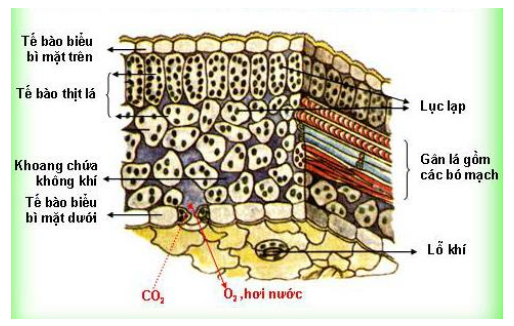 Tổng số lỗ khí trên chiếc lá có diện tích 15 cm2 là:
15 . 30 000 = 450 000 (lỗ khí)
Dạng 2: Toán thực tế
HOẠT ĐỘNG NHÓM
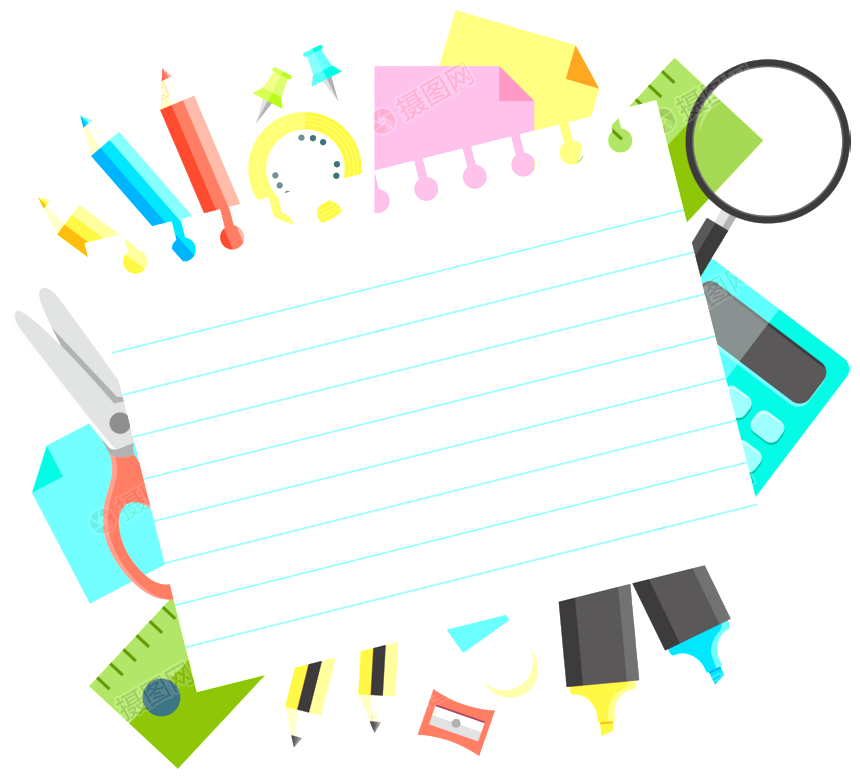 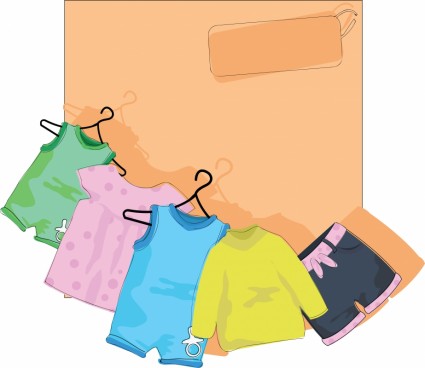 Bài 7
Anh Sơn vào siêu thị mua 2 chiếc áo phông giá 125.000 đồng/ chiếc; 3 chiếc quần soóc giá 95.000 đồng /chiếc, 5 chiếc khăn mặt giá 17.000 đồng/ chiếc. Anh đã trả bằng hai phiếu mua hàng, mỗi phiếu trị giá 100.000 đồng. Anh Sơn còn phải trả thêm bao nhiêu tiền?
Bài 8
Cô Hồng mua 30 quyển vở, 30 chiếc bút bi, hai hộp bút chì mỗi hộp có 12 chiếc. Tổng số tiền cô phải thanh toán là 396.000 đồng. Cô chỉ nhớ giá của một quyển vở là 7.500 đồng, giá của một chiếc bút bi là 2 500 đồng. Hãy tính giúp cô Hồng xem một chiếc bút bi giá bao nhiêu tiền.
Nhóm 1+ 3
Nhóm 2 + 4
Dạng 2: Toán thực tế
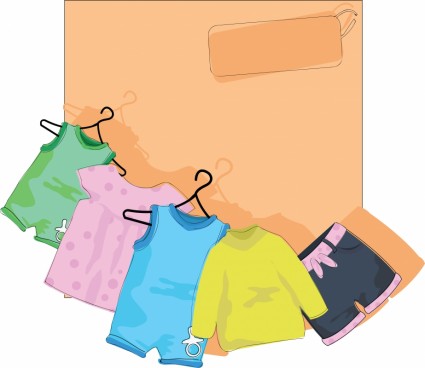 Bài 7
Anh Sơn vào siêu thị mua 2 chiếc áo phông giá 125.000 đồng/ chiếc; 3 chiếc quần soóc giá 95.000 đồng /chiếc, 5 chiếc khăn mặt giá 17.000 đồng/ chiếc. Anh đã trả bằng hai phiếu mua hàng, mỗi phiếu trị giá 100.000 đồng. Anh Sơn còn phải trả thêm bao nhiêu tiền?
GIẢI 
Tổng số tiền anh Sơn phải trả là:
  2.125000 + 3 . 95000 + 5.17000  = 620 000 (đồng)
Số tiền anh Sơn phải trả thêm là:
620 000 -  2 . 100 000 =  420 000 (đồng)
Dạng 2: Toán thực tế
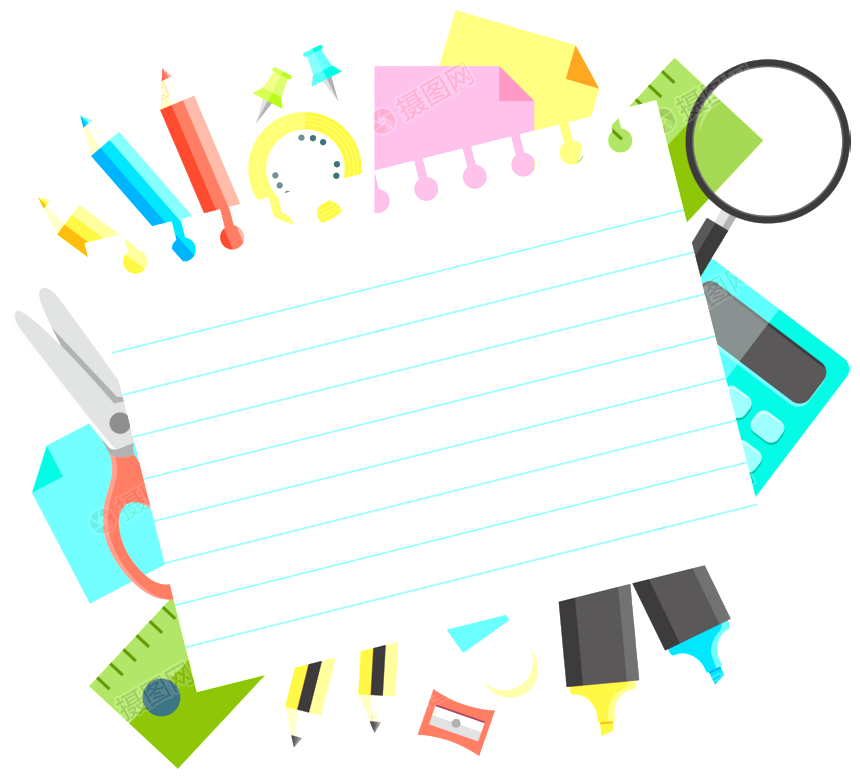 GIẢI 
Số tiền cô Hồng mua vở và bút bi là:
30.7 500 + 30.2 500 = 300 000 (đồng)
Số tiền cô Hồng mua bút chì là: 
396 000 – 300 000 =  96 000 (đồng)
Giá tiền của một chiếc bút là: 
96 000: 24 = 4 000 (đồng)
Bài 8
Cô Hồng mua 30 quyển vở, 30 chiếc bút bi, hai hộp bút chì mỗi hộp có 12 chiếc. Tổng số tiền cô phải thanh toán là 396.000 đồng. Cô chỉ nhớ giá của một quyển vở là 7.500 đồng, giá của một chiếc bút bi là 2 500 đồng. Hãy tính giúp cô Hồng xem một chiếc bút bi giá bao nhiêu tiền.
* HƯỚNG DẪN VỀ NHÀ
- Ôn lại nội dung kiến thức đã học.
Hoàn thành nốt các bài tập 
+ Làm thêm bài tập 8 + 9 ( SGK - tr29); 
+ Làm bài 50; 51; 54 (Sách bài tập tr 20)
- Chuẩn bị và xem trước bài  “Quan hệ chia hết, tính chất chia hết”.
‹#›
TIẾT HỌC KẾT THÚC
CHÂN THÀNH CẢM ƠN CÁC THẦY CÔ GIÁO
CHÚC CÁC CON HỌC SINH HỌC TỐT!
‹#›